Департамент образования города Москвы
ГБПОУ 
Колледж малого бизнеса №48

«Титаны Возрождения»
Урок-семинар

Рафаэль Санти

Презентацию подготовили:
Мартынова Ирина,
Горенчук Мария,
Сафонова Оксана,
Тишкова Светлана,
Соглобова Мария.
Руководитель проекта:
Серова Татьяна Александровна, 
преподаватель истории изобразительного искусства

Москва, 2015
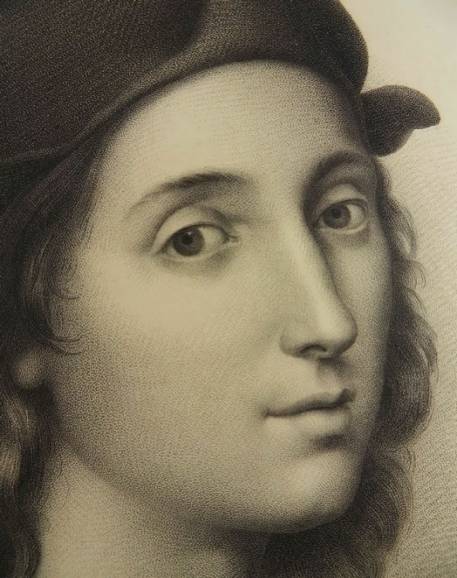 Рафаэль Санти  из Урбино (1483-1520) 
- итальянский живописец и архитектор, один из самых великих художников во всей мировой истории.
Рафаэль  Санти                      Автопортрет
Рафаэль  Санти  родился  в  городе  Урбино  в  семье  придворного  художника  и  поэта  Джованни  Санти,  который  и  был  его  первым  учителем. 
 В  17  лет  он  отправился  в  Перуджу  учиться  у  известного  мастера  Перуджино.  
Через  четыре  года  Рафаэль  уже  был  во  Флоренции.  Достижения  мастеров  предыдущих  веков  и  великих  современников  проходят  перед  его  глазами.
«Мадонна  Конестабиле»
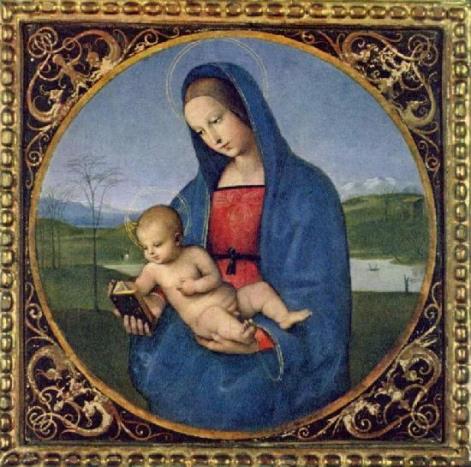 В  это  время  Рафаэль  создает  серию  прекрасных  мадонн: «Мадонна  Конестабиле»,  «Мадонна  со  жегленком»,  «Мадонна  в  зелени» и др.
«Мадонна  в  Зелени»            «Мадонна  дель   Грандука»
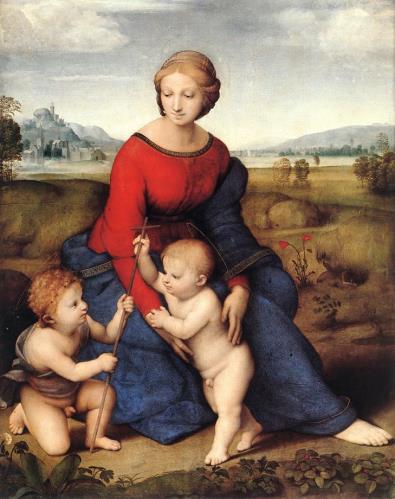 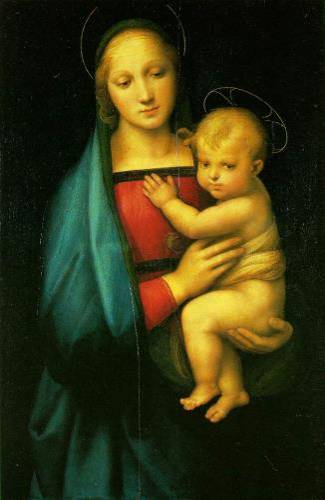 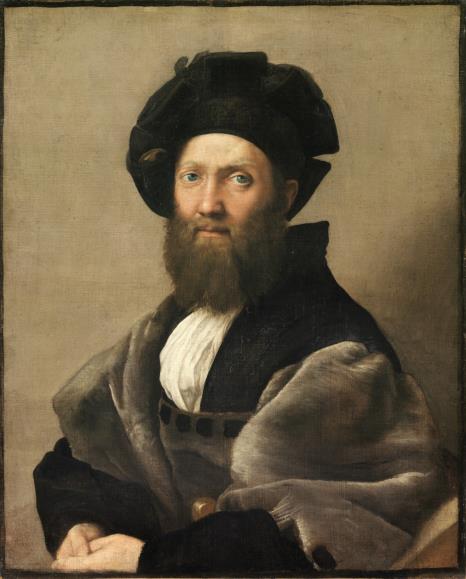 Самый известный портрет Рафаэля . Это его  покровитель и друг Бальдассаре Кастильоне. 

С 1661 года он находится в коллекции Лувра и сейчас занимает одно из самых видных мест в музее.
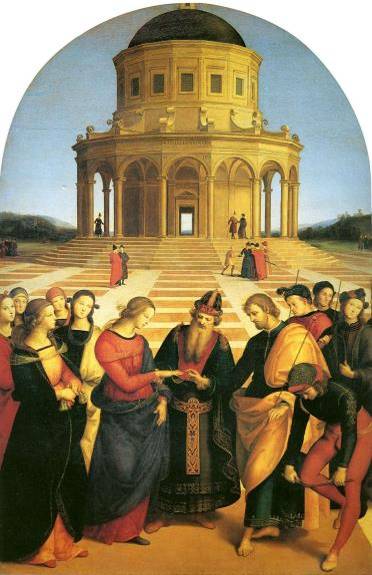 «Обручение Девы Марии»
 1504 г. Дерево, масло. 170 х 117 см Пинакотека Брера, Милан.

"Чистейшей прелести 
чистейший образец."
                                                                            А.С. Пушкин
Портрет  папы  Юлия  II.  Около  1511  г.  Флоренция,  Уффици
Папа  Юлий  II  был  личностью  колоритной  и  незаурядной,  а  роль  его  в  истории  Европы того времени – значительной. 

Об  этом  портрете  сказано,  что  это  сама  история  папства  в  его  типическом  облике.
«Донна  Велата»
«Диспута». Фреска  Ватиканского  дворца  в  Риме.  1509  г.
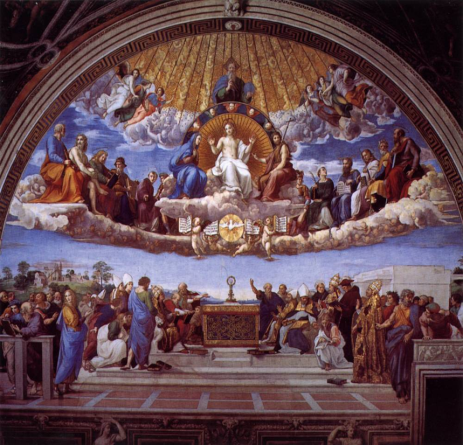 Рафаэль  расписывал  станцы – помещения  для  официальных  приемов и  церемоний. 

  Крупномасштабные  композиции,  населенные  десятками  фигур,  покрывают  все  стены  трех  залов.
  
В  одном  из  них -  четыре  фрески,  посвященные   богословию,  философии,  поэзии  и  правосудию.

  Художник  задумал  отразить  идею  синтеза  христианской  религии  и  античной  культуры.
«Афинская школа», 1511
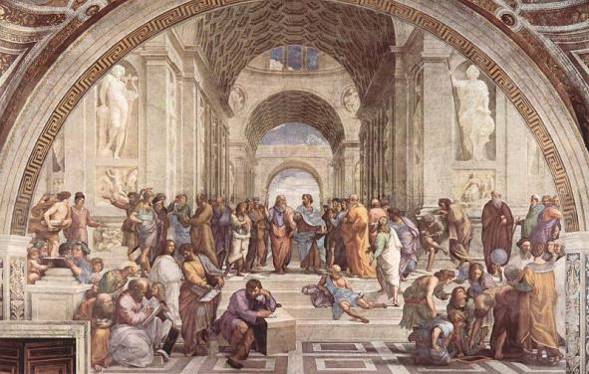 Лучшая  из  фресок – «Афинская  школа».  Под  высокими  сводами  на  ступенях  широкой  лестницы  Рафаэль  расположил  непринужденные  группы  афинских  мудрецов  и  поэтов,  занятых  беседой  или  погруженных  в  ученые  занятия  и  размышления.
«Афинская  школа».Фрагмент
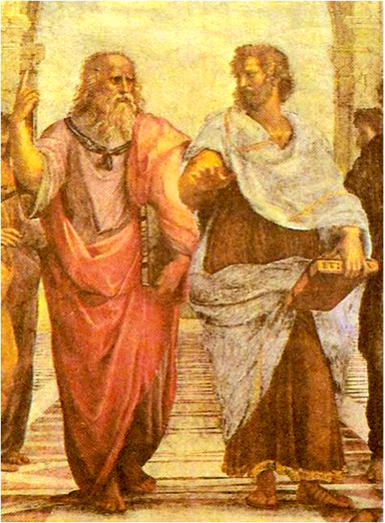 В  центре,  на  верху  лестницы – Платон  и  Аристотель.  Платон  озарен  вдохновением.  Он  похож  на  библейского  пророка.  Перстом   указывая  на  небо,  он  вещает  о  мире  идей.
Фрагмент  фрески  «Афинская  школа»
Прошлое  сливается  с  настоящим:  философы  античного  мира  беседуют  перед  сводами  дворца  в  стиле  высокого  Возрождения,  и  среди  них,  с  краю,  Рафаэль  изобразил  самого  себя,  а  среди  отцов  церкви – художников  и  поэтов  Италии:  Данте,  Браманте,  Анджелико.
«Парнас»
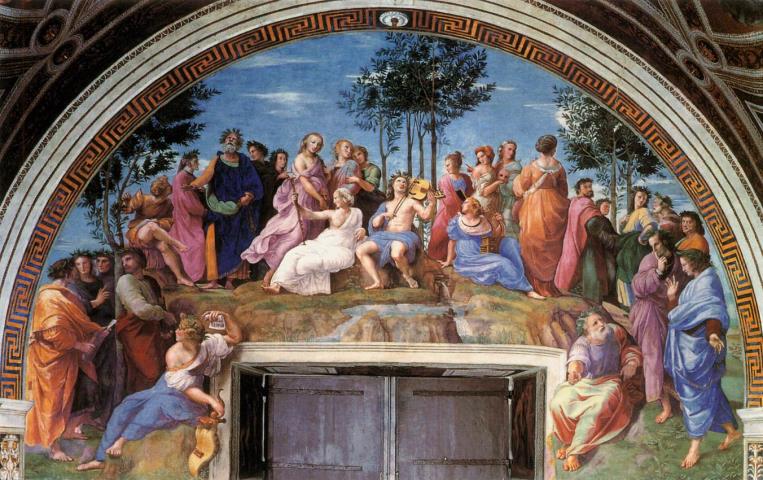 «Мадонна  в  кресле»
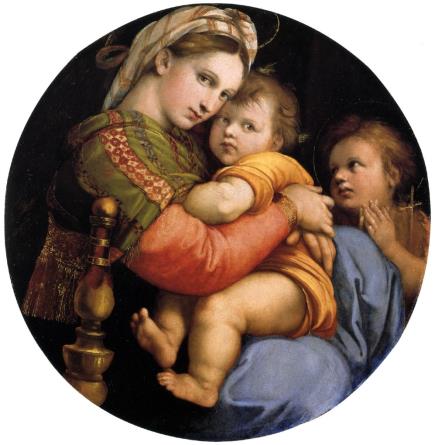 Флорентийские  мадонны  Рафаэля – это  прекрасные,  трогательные  матери.

 Мадонны,  созданные им  в  Риме – это  владычицы, богини  добра  и  красоты,  облагораживающие  мир.
«Сикстинская  Мадонна»
Большая  алтарная  композиция  Рафаэля  «Сикстинская  Мадонна»  в  истории  искусства  считается  эталоном  красоты. 

Это  не  реальность,  а  зрелище.  Недаром  же  сам  художник  раздвинул  перед  зрителями  на  картине  тяжелый  занавес.
Лоджии  Рафаэля.  1517 – 1519  гг.  Рим,  Ватиканский  дворец
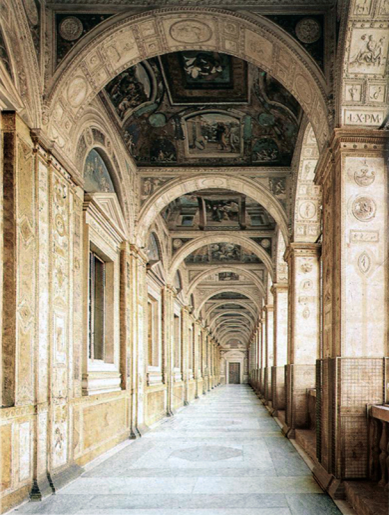 Лоджии  Ватикана  (работа  Рафаэля  и  его  учеников) – это  длинная  галерея,  равномерно  пересеченная  12  арками.  

  На  12  небольших  плафонах – все  главные  эпизоды  библейской  легенды  (потому  эту  роспись  называют  «библией  Рафаэля»).
Копии лоджий Рафаэля в Эрмитаже
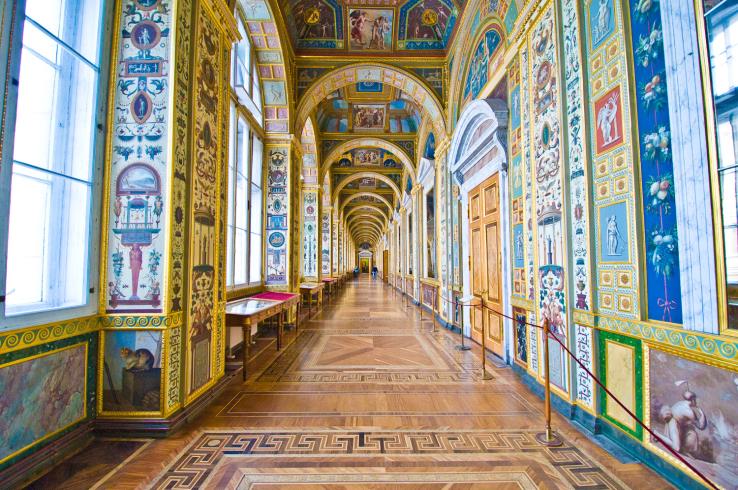 «Изведение  апостола  Петра  из  темницы»
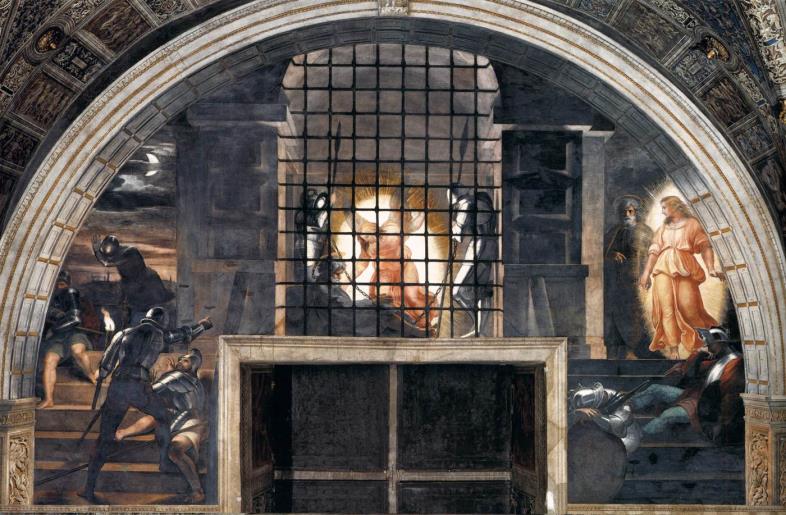 «Чудесный  лов  рыбы».  Ковер.  Деталь.  1517 – 1519  гг.
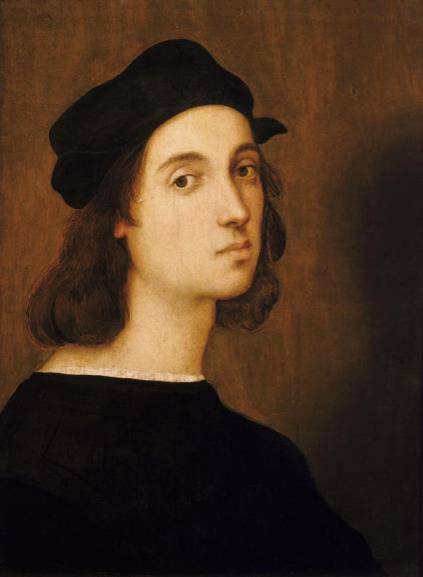 Автопортрет
Рафаэль  стремился  к  высшему  синтезу,  к  лучезарному  завершению  всего,  что  было  достигнуто  до  него,  и  этот  синтез  был  им  найден  и  воплощен.
Список литературы
Гордеева М. Рафаэль // Серия великие художники – М.: «Комсомольская правда»,2010
Джорджо Вазари. Жизнеописания наиболее знаменитых живописцев, ваятелей и зодчих. — М.: АЛЬФА-КНИГА, 2008
Емахонова Л.Г. Мировая художественная культура. – М.: «Академия», 2010
Любимов Л.Д. Искусство Западной Европы. – М.: «Просвещение», 1996
                                        Интернет ресурсы
smallbay.ru›Рафаэль
citaty.su›kratkaya-biografiya-rafaelya-santi
ru.wikipedia.org›Рафаэль Санти
allpainters.ru›santi-rafajel.html
Спасибо за внимание